Elementary Statistics: Picturing The World
Sixth Edition
Chapter 8
Hypothesis Testing with Two Samples
Copyright © 2015, 2012, 2009 Pearson Education, Inc. All Rights Reserved
Chapter Outline
8.1  Testing the Difference Between Means (Independent Samples, 1 and 2 Known)
8.2  Testing the Difference Between Means (Independent Samples, 1 and 2 Unknown)
8.3  Testing the Difference Between Means (Dependent Samples)
8.4  Testing the Difference Between Proportions
Section 8.4
Testing the Difference Between Proportions
Section 8.4 Objectives
How to perform a two-sample z-test for the difference between two population proportions p1 and p2
Two-Sample z-Test for Proportions
Used to test the difference between two population proportions, p1 and p2.  
Three conditions are required to conduct the test.
The samples must be randomly selected.
The samples must be independent.
The samples must be large enough to use a normal sampling distribution. That is,n1p1  5,  n1q1  5, n2p2  5, and n2q2  5.
Two-Sample z-Test for the Difference Between Proportions (1 of 5)
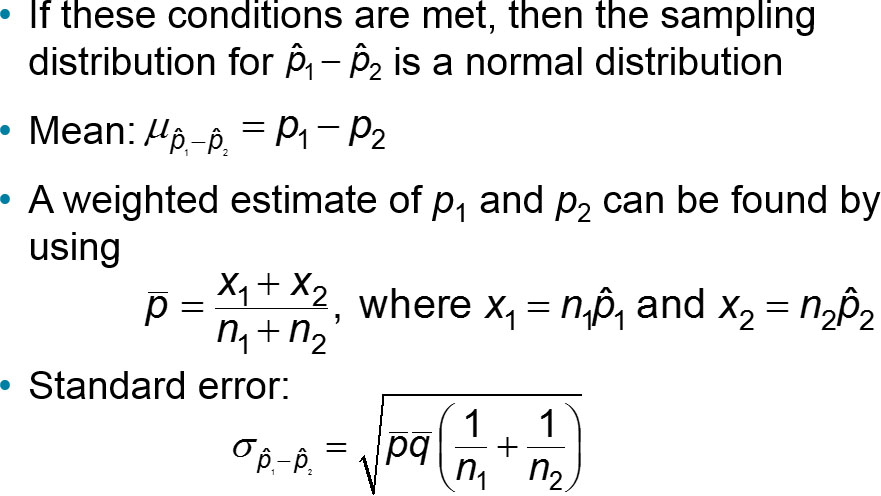 Two-Sample z-Test for the Difference Between Proportions (2 of 5)
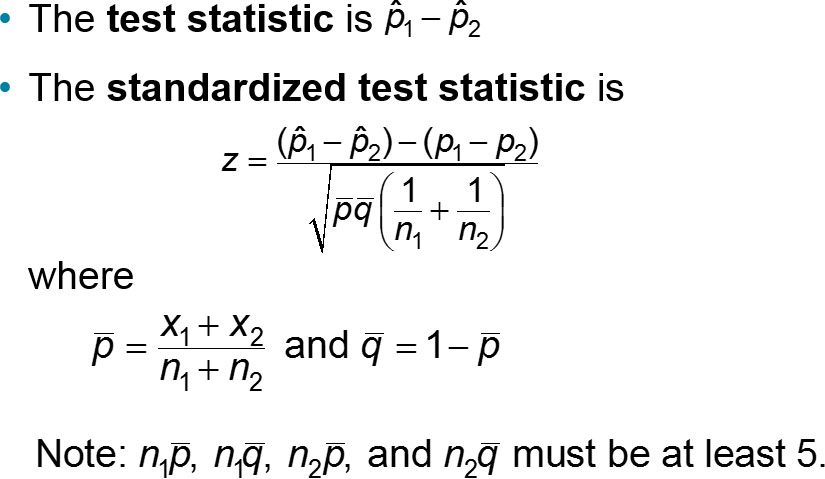 Two-Sample z-Test for the Difference Between Proportions (3 of 5)
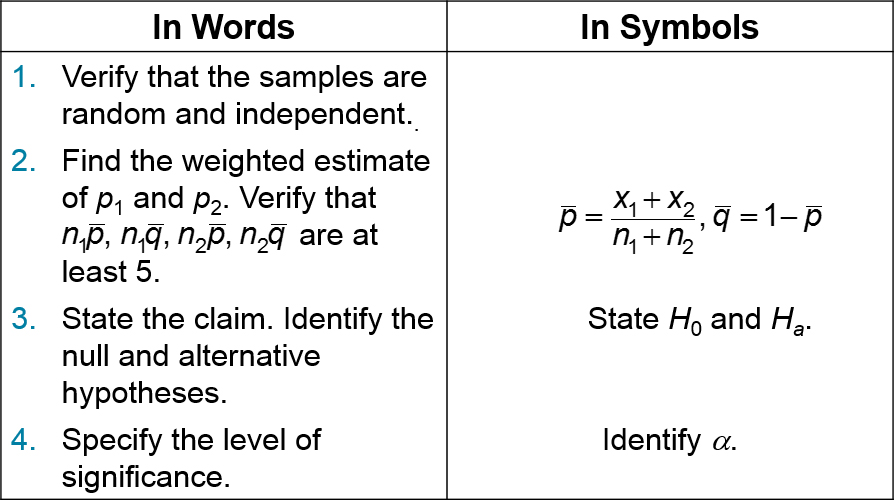 Two-Sample z-Test for the Difference Between Proportions (4 of 5)
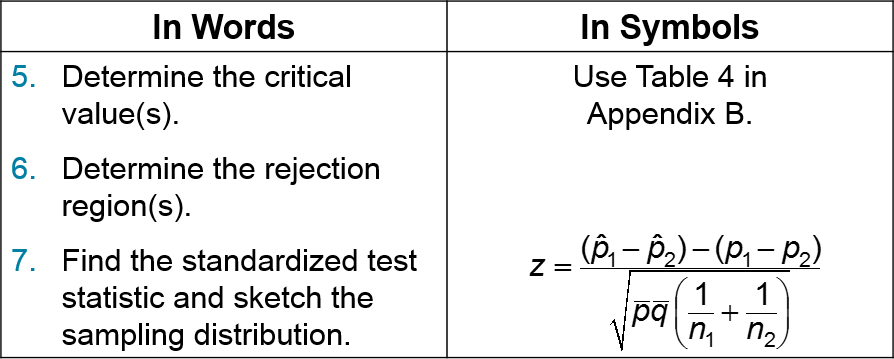 Two-Sample z-Test for the Difference Between Proportions (5 of 5)
Example 1: Two-Sample z-Test for the Difference Between Proportions (1 of 5)
In a study of 150 randomly selected occupants in passenger cars and 200 randomly selected occupants in pickup trucks, 86% of occupants in passenger cars and 74% of occupants in pickup trucks wear seat belts. At α = 0.10 can you reject the claim that the proportion of occupants who wear seat belts is the same for passenger cars and pickup trucks? (Adapted from National Highway Traffic Safety Administration)
Solution
1 = Passenger cars	2 = Pickup trucks
Example 1: Two-Sample z-Test for the Difference Between Proportions (2 of 5)
H0: P1 = P2
Ha: P1 ≠ P2
α = 0.10
n1= 150, n2 = 200
Rejection Region:
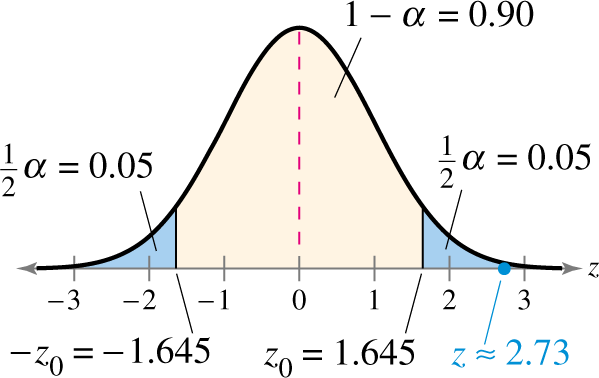 Example 1: Two-Sample z-Test for the Difference Between Proportions (3 of 5)
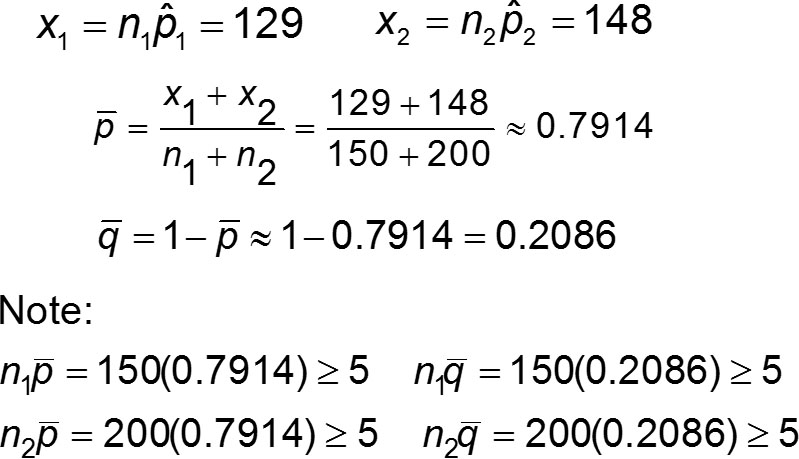 Example 1: Two-Sample z-Test for the Difference Between Proportions (4 of 5)
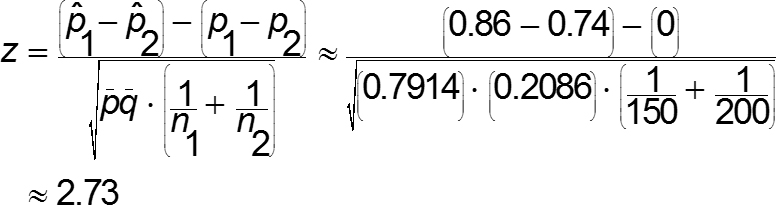 Example 1: Two-Sample z-Test for the Difference Between Proportions (5 of 5)
Test Statistic: 
	Z = 2.73
Decision: Reject H0
At the 10% level of significance, there is enough evidence to reject the claim that the proportion of occupants who wear seat belts is the same for passenger cars and pickup trucks.
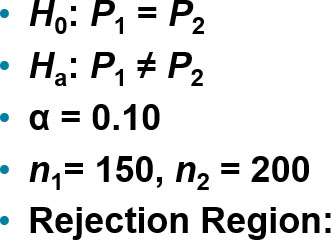 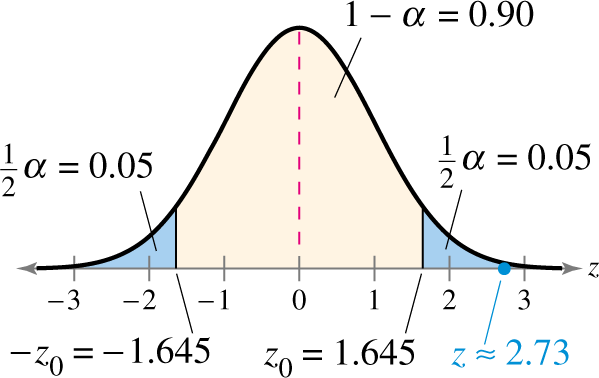 Example 2: Two-Sample z-Test for the Difference Between Proportions (1 of 5)
A medical research team conducted a study to test the effect of a cholesterol reducing medication. At the end of the study, the researchers found that of the 4700 randomly selected subjects who took the medication, 301 died of heart disease. Of the 4300 randomly selected subjects who took a placebo, 357 died of heart disease. At α = 0.01 can you conclude that the death rate due to heart disease is lower for those who took the medication than for those who took the placebo? (Adapted from New England Journal of Medicine)
Solution
1 = Medication	2 = Placebo
Example 2: Two-Sample z-Test for the Difference Between Proportions (2 of 5)
H0: P1 ≥ P2
Ha: P1 < P2 
α = 0.01 
n1= 4700, n2 = 4300
Rejection Region:
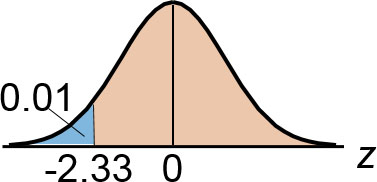 Example 2: Two-Sample z-Test for the Difference Between Proportions (3 of 5)
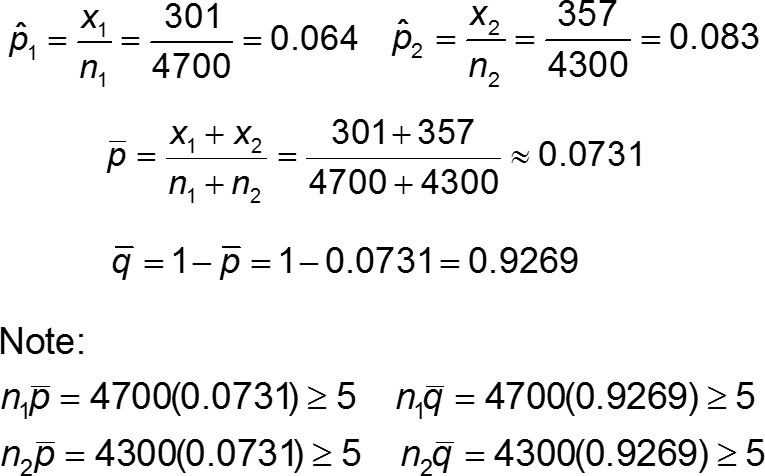 Example 2: Two-Sample z-Test for the Difference Between Proportions (4 of 5)
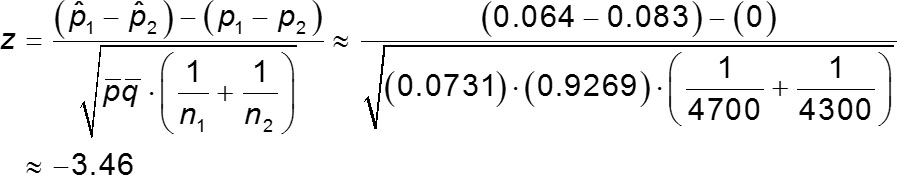 Example 2: Two-Sample z-Test for the Difference Between Proportions (5 of 5)
Test Statistic: 
	z = −3.46
Decision: Reject H0
At the 1% level of significance, there is enough evidence to conclude that the death rate due to heart disease is lower for those who took the medication than for those who took the placebo.
H0: P1 ≥ P2
Ha: P1 < P2
α = 0.01
n1 = 4700, n2 = 4300
Rejection Region:
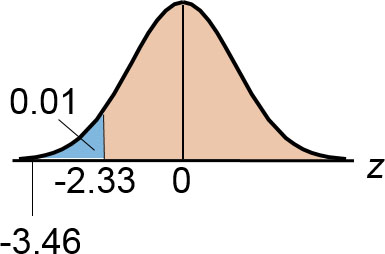 Section 8.4 Summary
Performed a two-sample z-test for the difference between two population proportions p1 and p2